Ресурсное состояние персонала в стрессогенных условиях как компонент кадрового потенциала
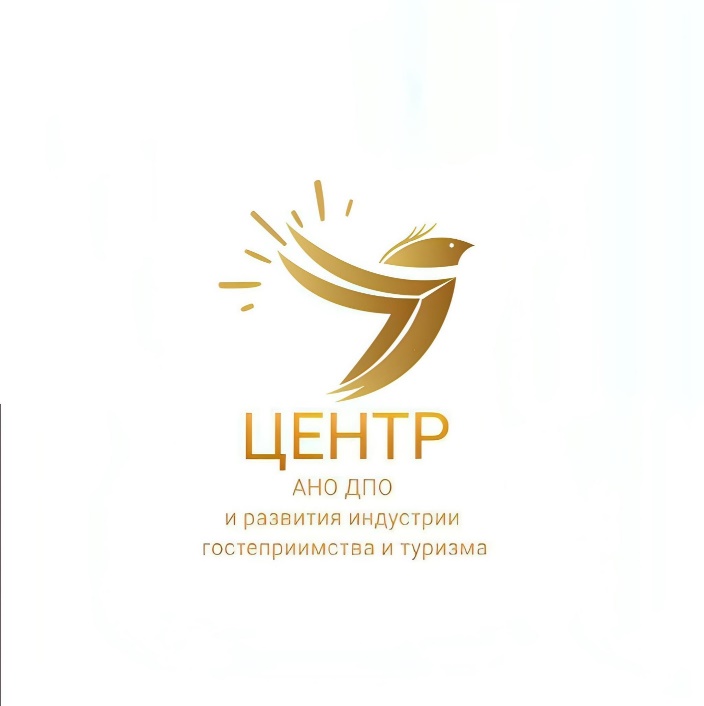 Стрессогенные условия
Стресс – это неспецифический ответ организма на любое изменение условий, требующее приспособления. Простыми словами – какие-то изменения внешней среды требуют от нас адаптации. 
нагрузка, напряжение, давление, состояние повышенной напряженности
Стресс – это наш внутренний механизм адаптации организма и способ его выживания.
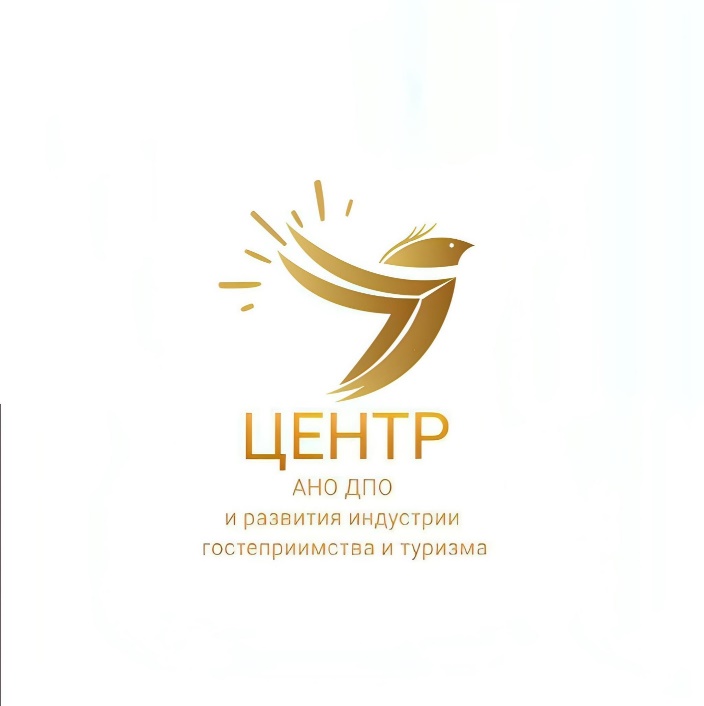 РЕСУРСНОСТЬ — модный тренд или soft-skill №1?
РЕСУРСНОСТЬ  —  отражает наше состояние, когда у нас есть силы (физические и психические), мы имеем должную мотивацию, интерес и энергию для осуществления наших целей, планов и желаний.
Простыми словами  — состояние, когда я хочу, могу, делаю и достигаю — Я — В РЕСУРСЕ.
Термин РЕСУРСНОСТЬ очень  напоминает термин ЗДОРОВЬЕ.
По определению ВОЗ (всемирная организация здравоохранения), здоровье: «Состояние полного физического, душевного и социального благополучия, а не только отсутствие болезней и физических дефектов».
Но в отличие от ЗДОРОВЬЯ  — в ресурсность входит  — мотивация, интерес и энергия
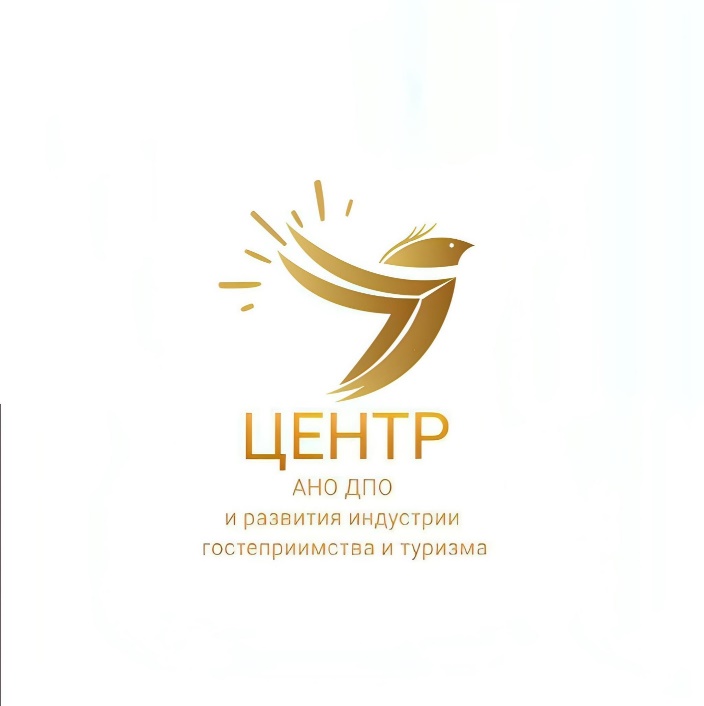 РЕСУРСНОСТЬ — модный тренд или soft-skill №1?
Ресурсное состояние — это прежде всего, про внутренний потенциал, внутренние границы возможного. Раскрытие потенциала, понимание своих внутренних резервов и ценностей
Ресурсность — или уровень жизненной энергии — а сюда будет входить умение восстанавливаться, работать со стрессом
70 % запросов у клинических психолога: ОТСУТСТВИЕ НЕРЕСУРСНОГО СОСТОЯНИЯ — состояния выгорания и полной демотивации.
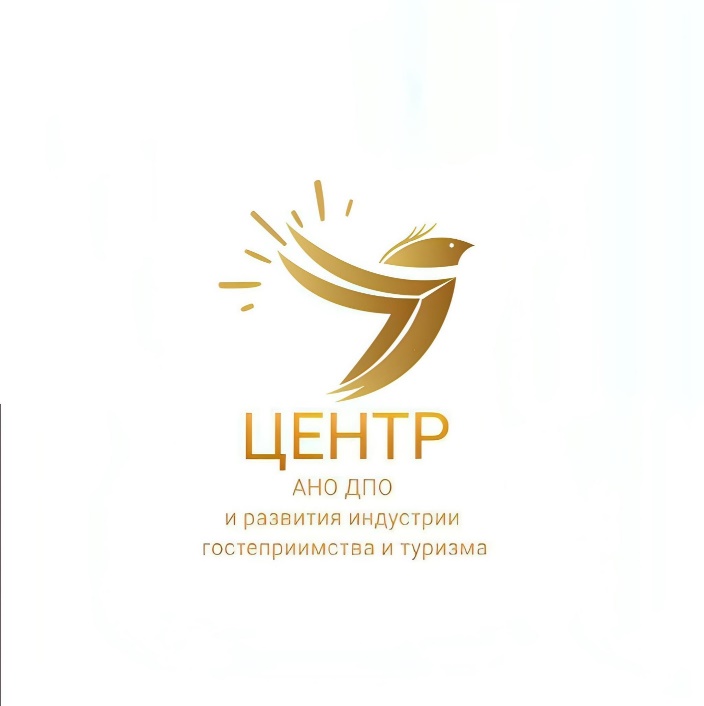 Конгруэнтность в гостеприимстве
«Конгруэнтность — это соответствие, согласованность внутреннего содержания человека (его установок, взглядов, эмоций и чувств, состояний, переживаний) и его внешних проявлений — поведения, вербального выражения своих чувств и эмоций.. 
плюсы конгруэнтности:
объективная самооценка и чувство уверенности в себе;
способность хорошо осознавать и четко выражать свои мысли;
состояние психологического комфорта и хорошее душевное самочувствие;
отсутствие резких эмоций и беспричинного непонятного поведения;
отсутствие напряженности и лишних затрат энергии.